REVISION
WE Can 3
2022-23
UNIT 5 and 6
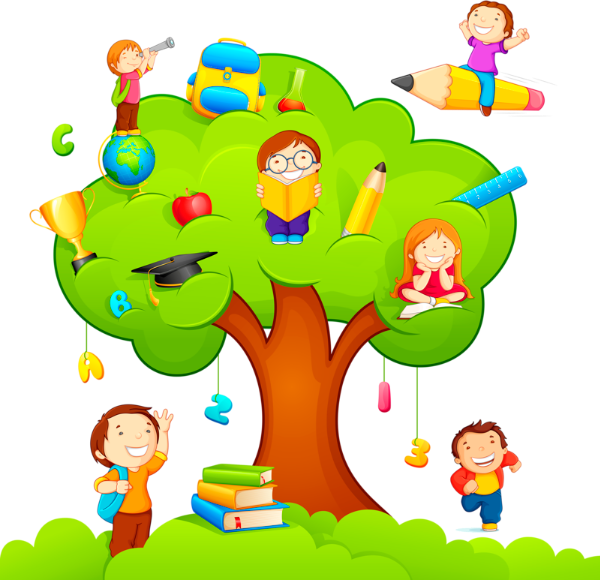 Let’s Revise
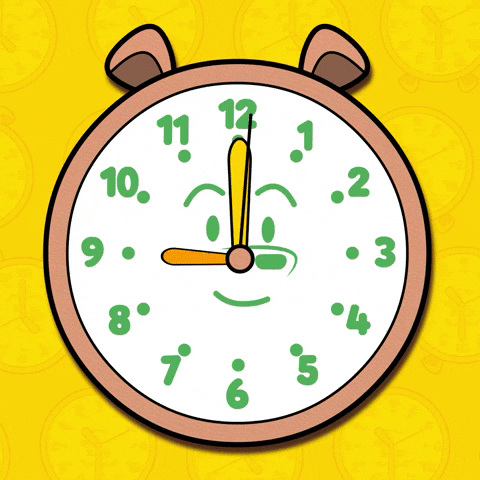 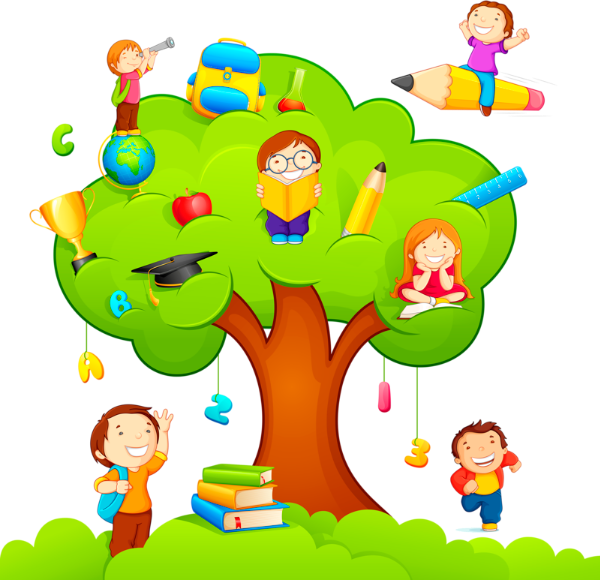 What time is it ?
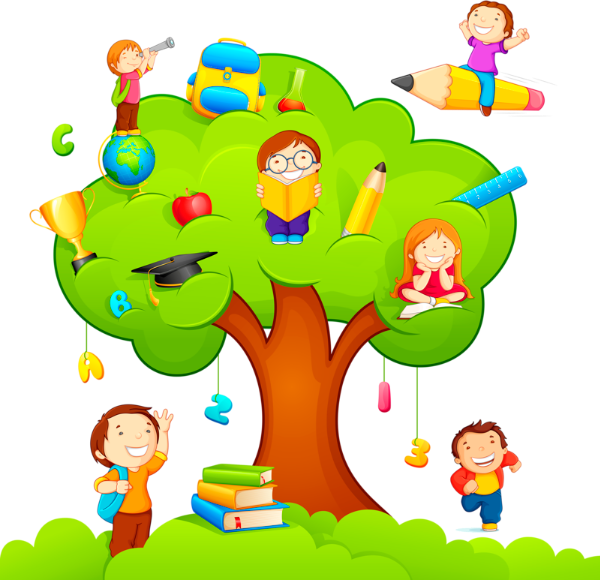 Choose  the correct  answer?
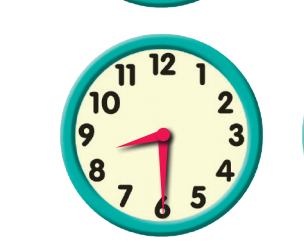 Half past 6
Half past 8
Quarter to 8
It’s _ _ _ _ _ _
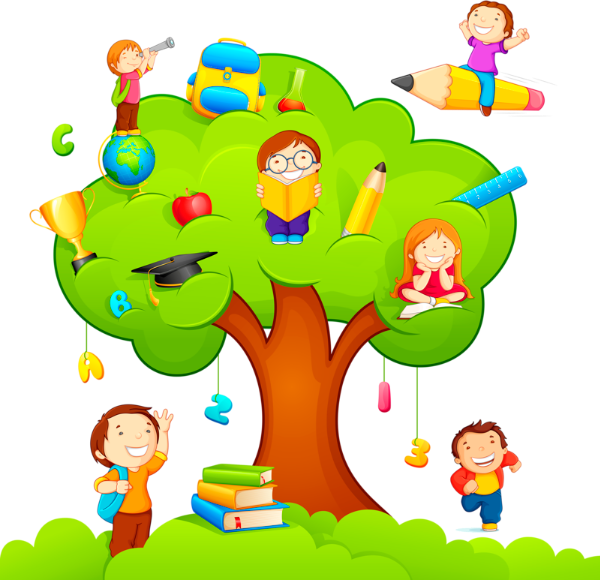 Choose  the correct  answer?
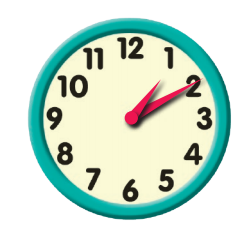 2:10
1:10
1:20
It’s _ _ _ _ _ _
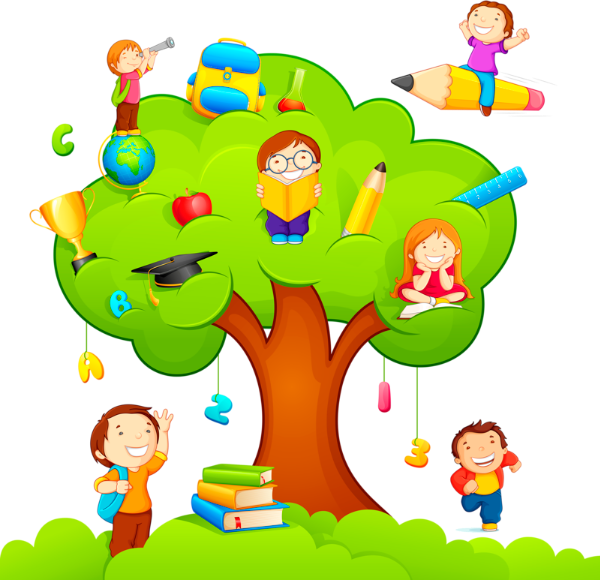 Choose  the correct  answer?
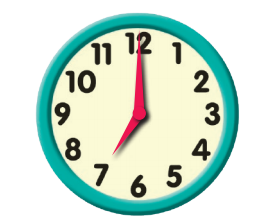 12 O'clock
7 O'clock
7:30
It’s _ _ _ _ _ _
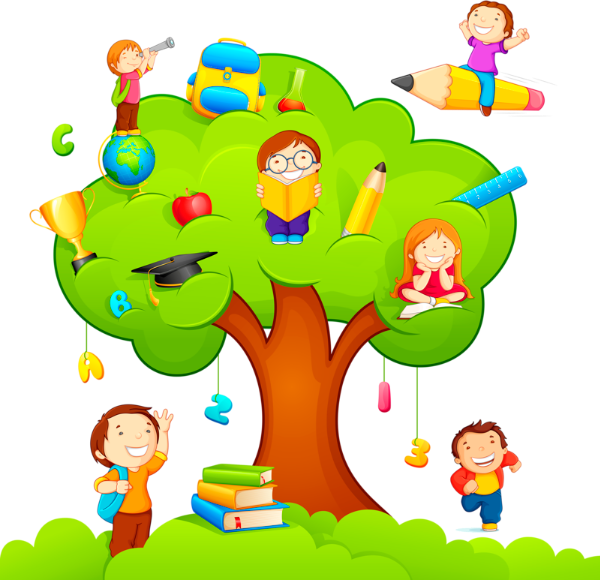 Choose  the correct  answer?
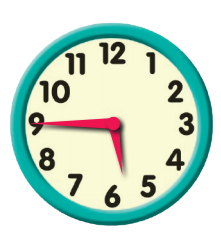 Half past 5
Quarter to 5
Quarter to 6
It’s _ _ _ _ _ _
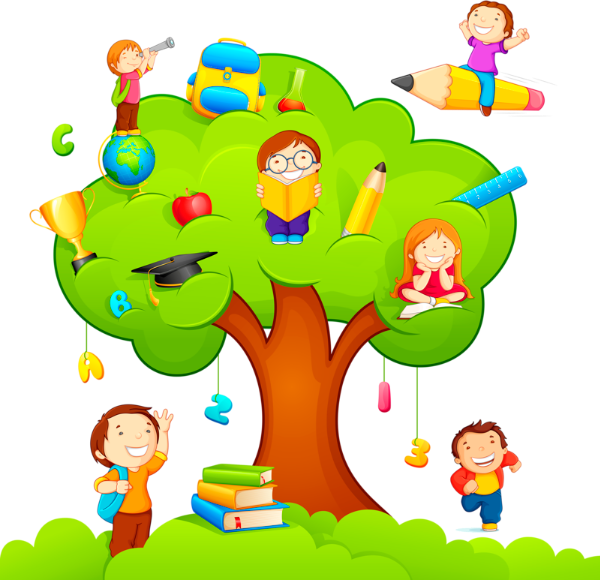 Choose  the correct  answer?
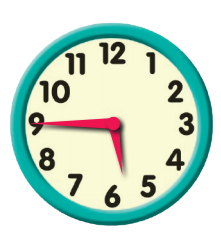 Another way
 to say the Time
4:45
6:50
5:45
It’s _ _ _ _ _ _
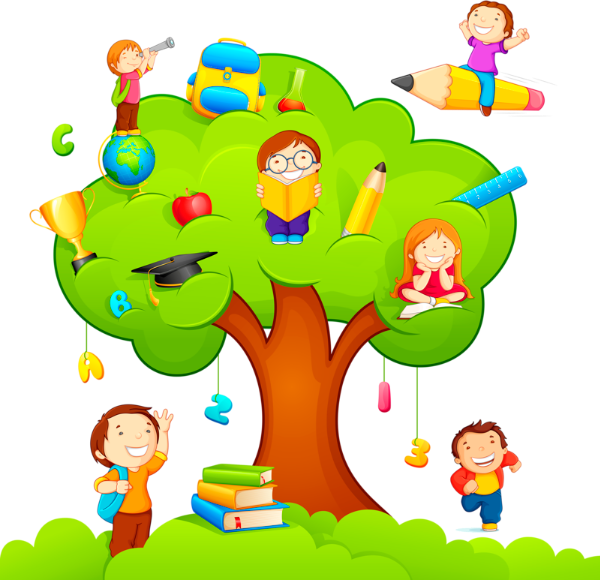 Choose  the correct  answer?
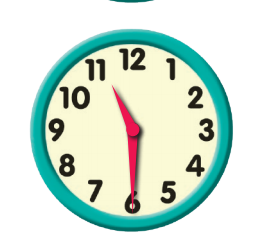 10:45
11:30
10:25
It’s _ _ _ _ _ _
Let’s Revise
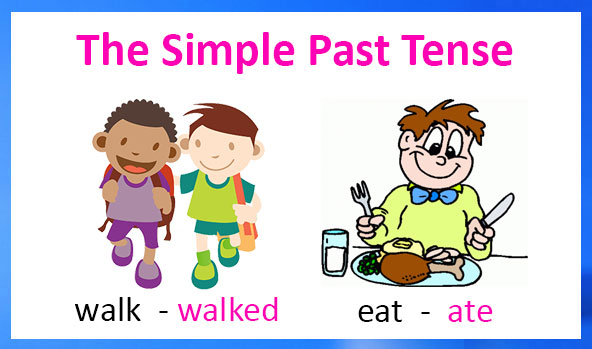 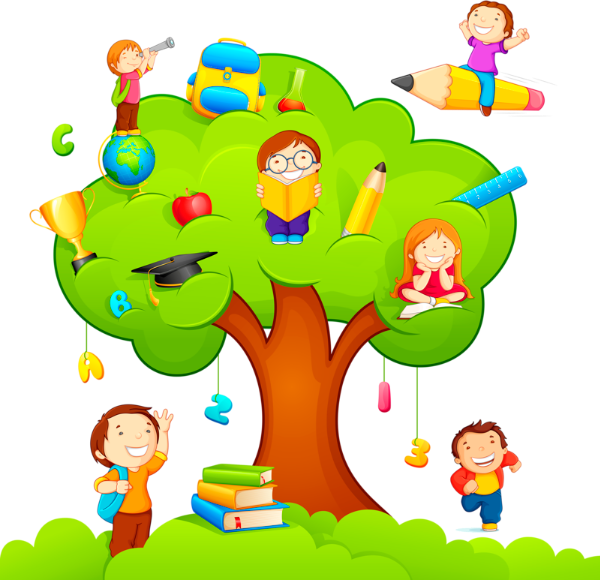 What did  you do yesterday  ?
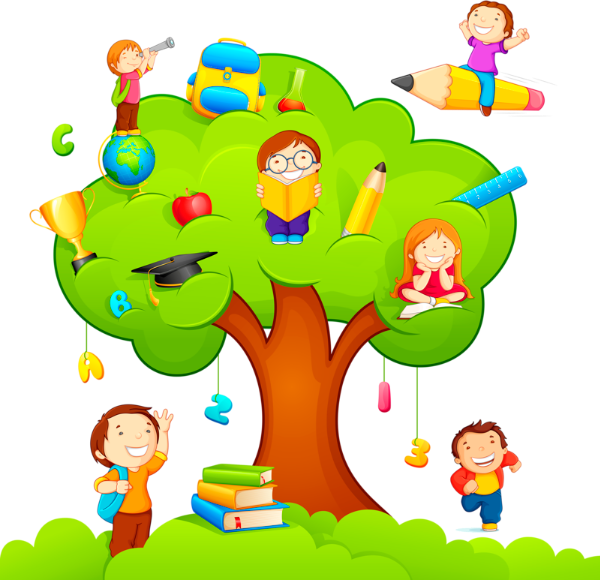 Choose  the correct  answer?
I usually  _____ at 7:30 am.
got up.
get up.
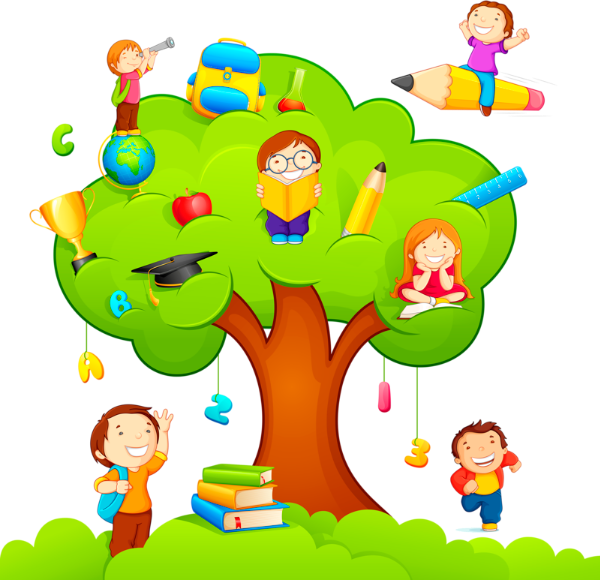 Choose  the correct  answer?
I sometimes  _____ lunch at 1:20 pm.
eat.
ate.
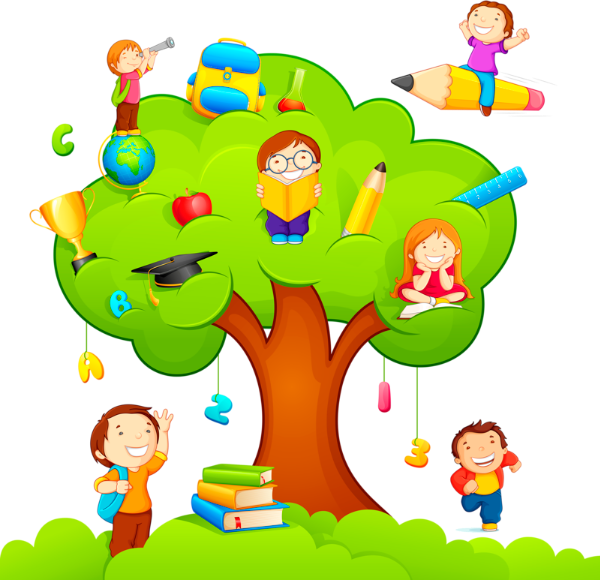 Choose  the correct  answer?
Yesterday I  _____ home at 3:00 pm.
Come.
Came.
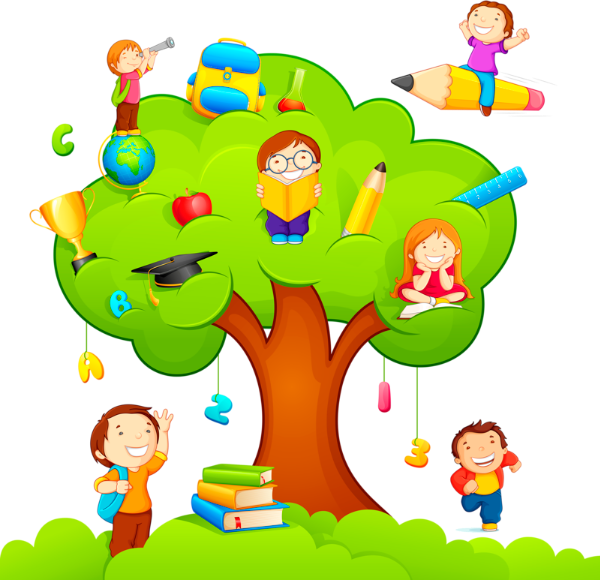 Choose  the correct  answer?
I usually  _____ to bed at 11:00 am.
go.
went.
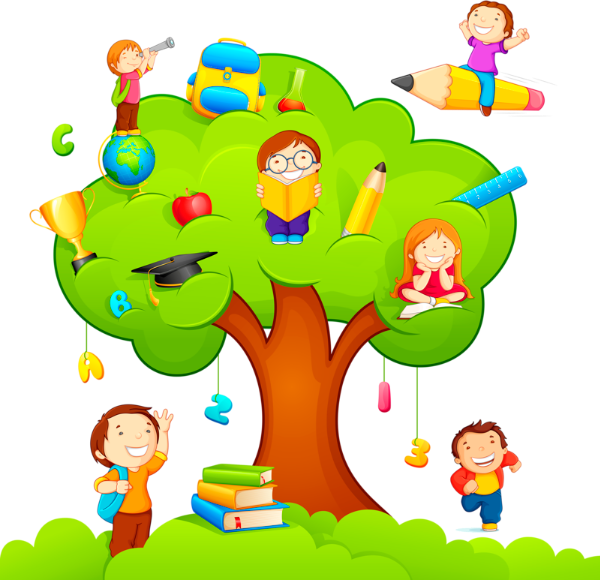 Choose  the correct  answer?
Yesterday I  _____ a bath at 9:00 pm.
take.
took.
Let’s Revise
Jobs
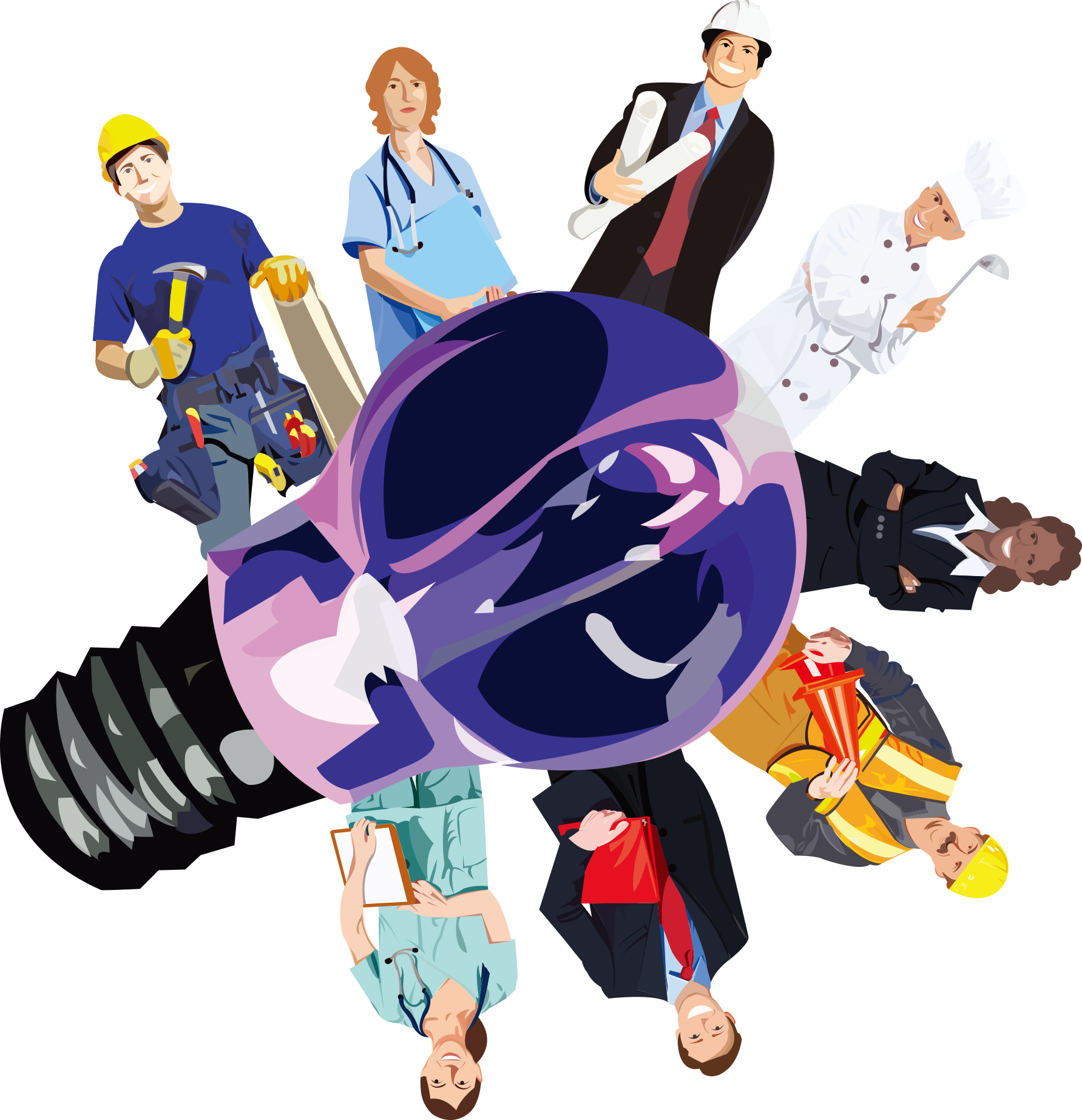 What does they do  ?
Which job is it ?
A__________ Works in a hospital .
Computer Technician
Doctor
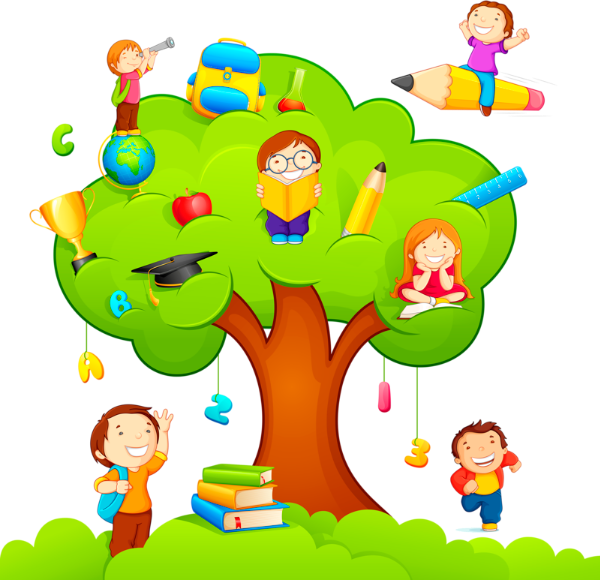 teacher
Which job is it ?
A __________ puts out fires .
Computer Technician
Doctor
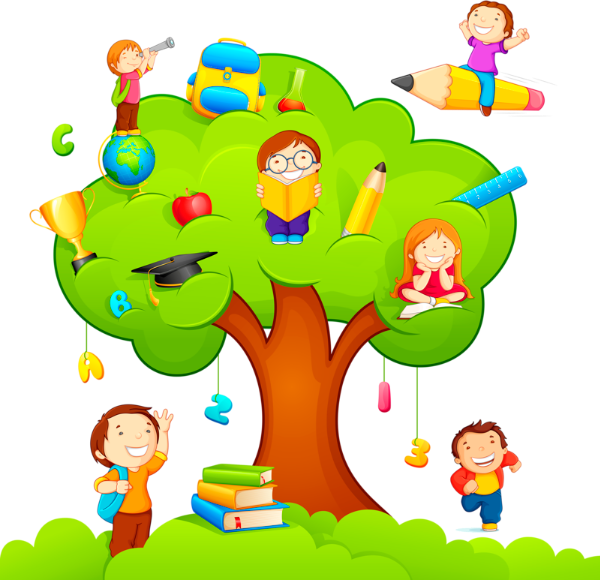 Firefighter
Which job is it ?
A__________ fixes computers .
Computer Technician
Doctor
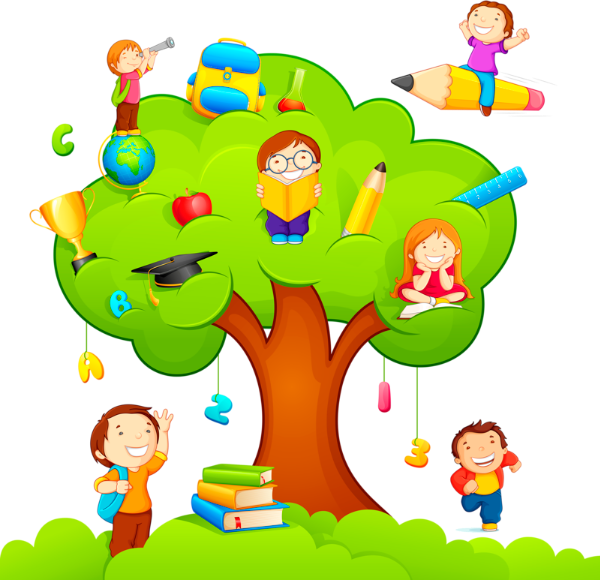 Firefighter
Which job is it ?
A__________ runs his own company .
Businessman
Housewife
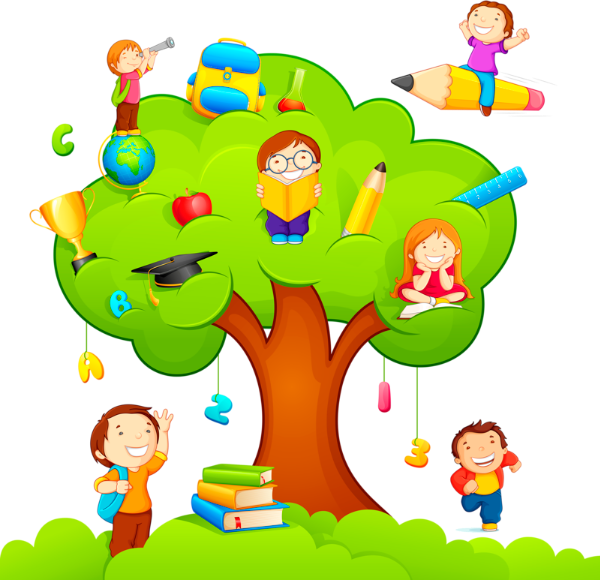 Astronaut
Which job is it ?
A__________ takes care of her family .
Businessman
Housewife
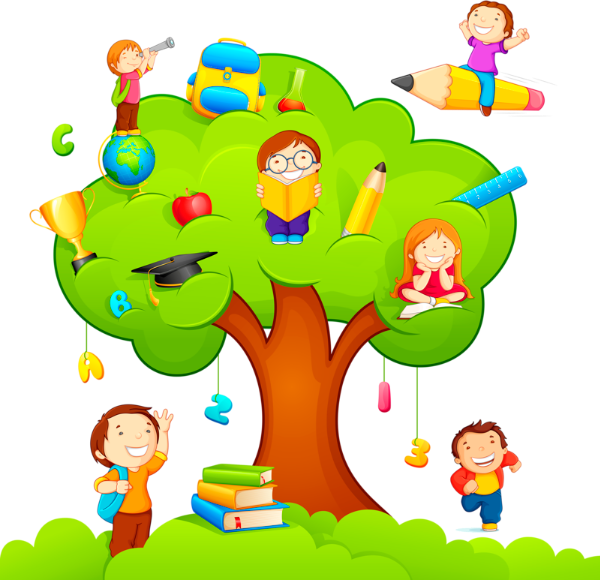 Astronaut
Which job is it ?
An__________ flies a spaceship  .
Businessman
Housewife
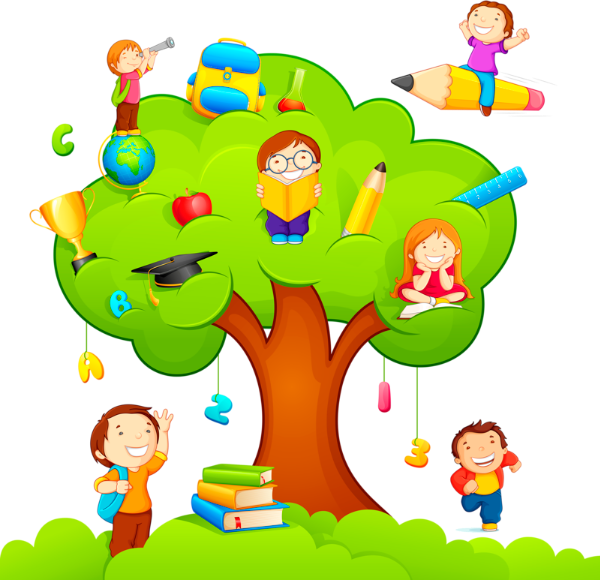 Astronaut
Let’s Revise
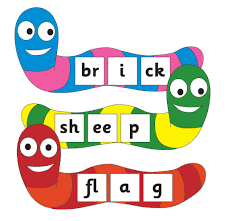 Phonics
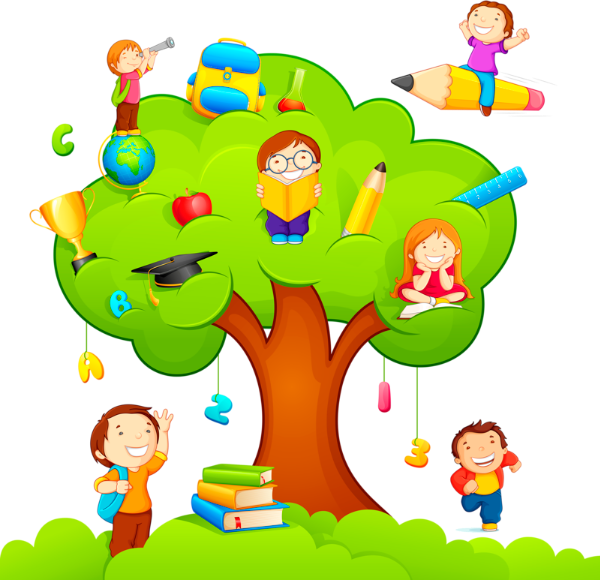 Say and Write ?
Kn
_____ ife
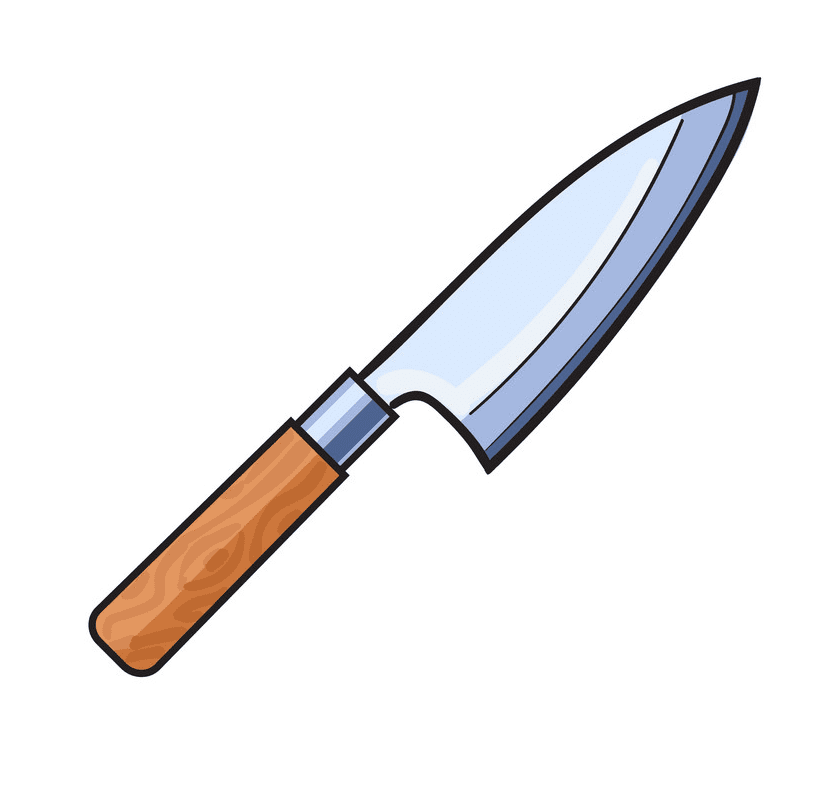 kn
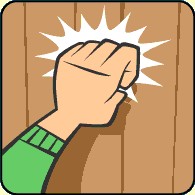 _____ ock
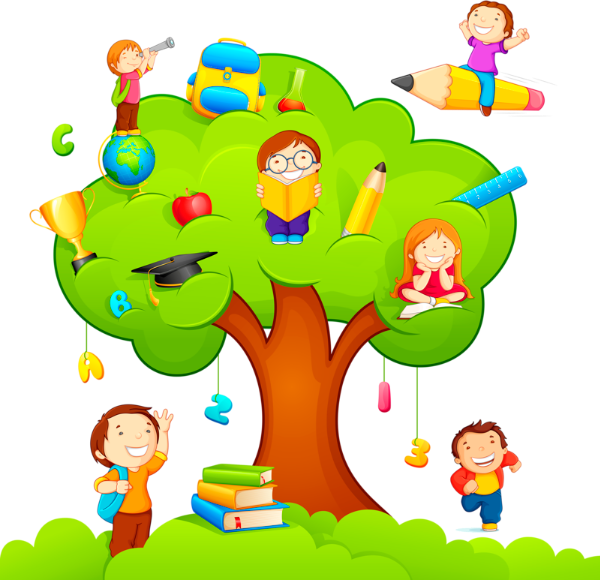 Say and Write ?
Kn
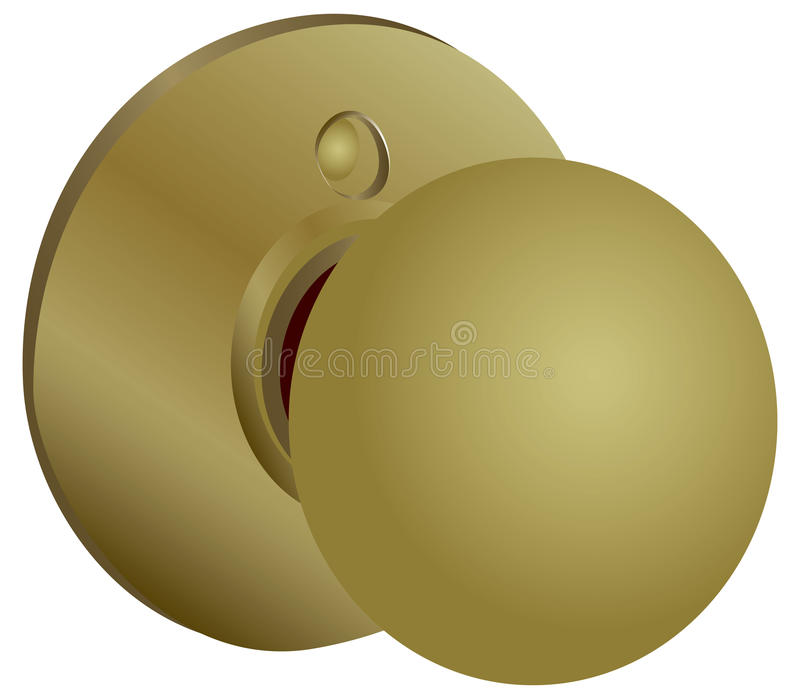 _____ ob
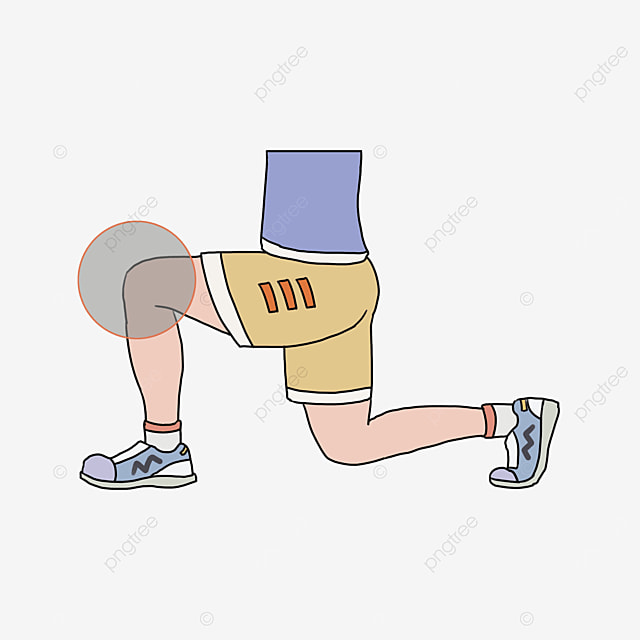 kn
_____ ee
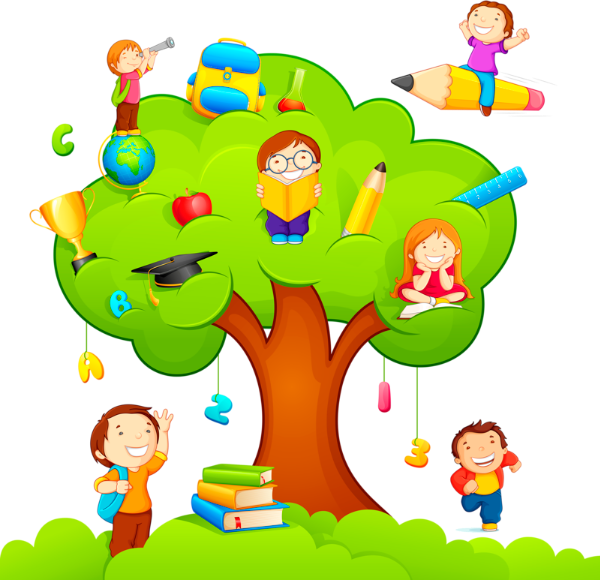 Say and Write ?
gh
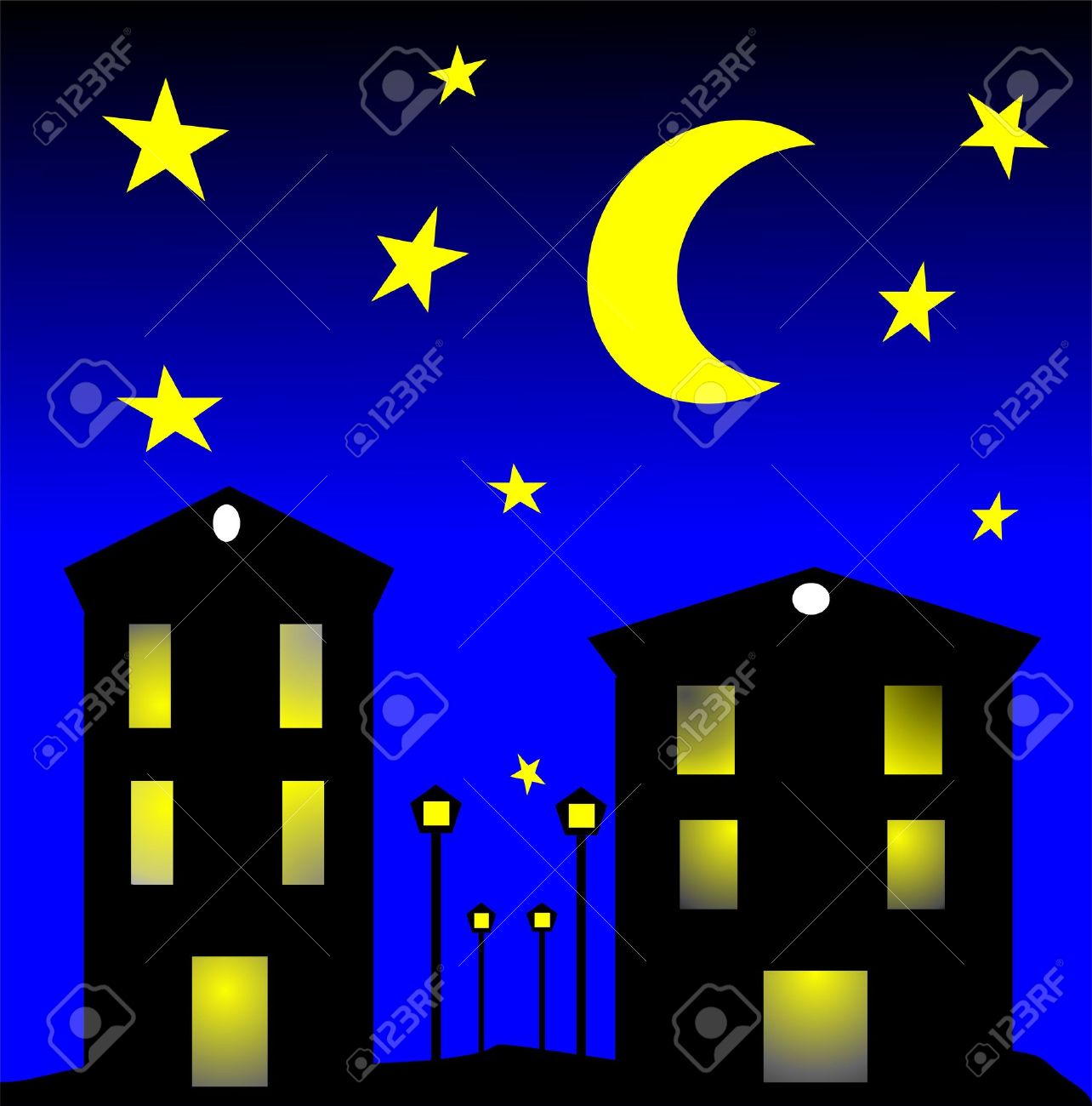 ni_____ t
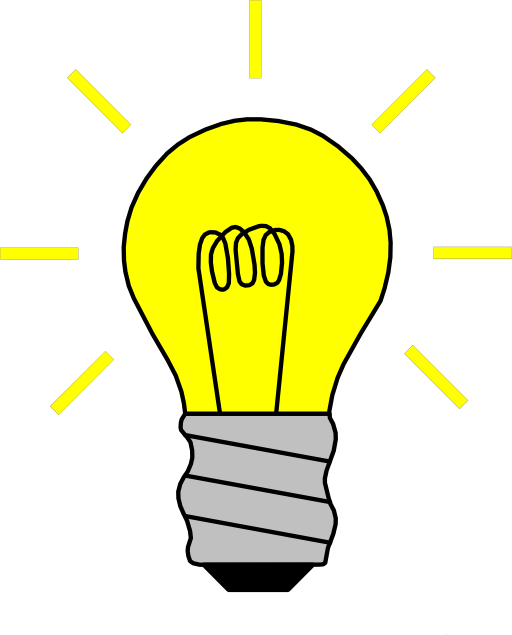 gh
li_____ t
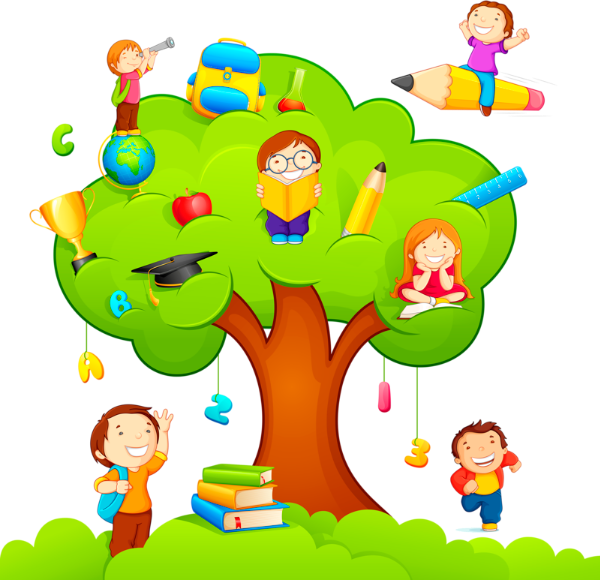 Say and Write ?
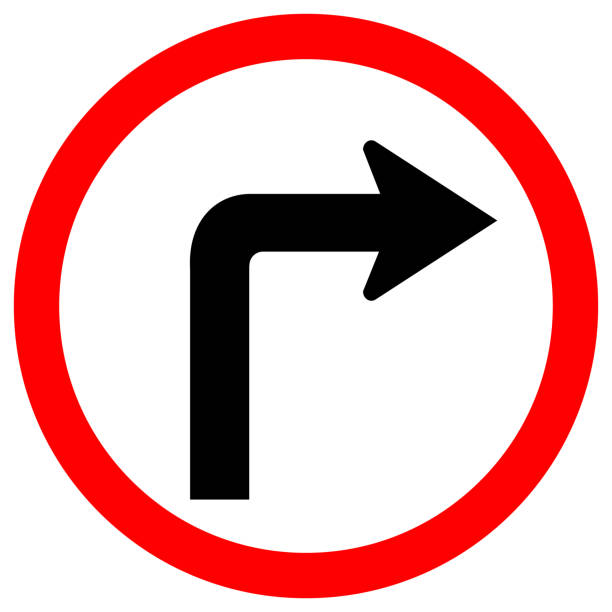 gh
ri_____ t
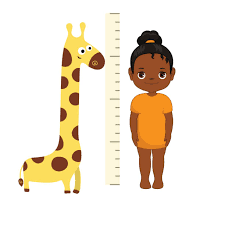 gh
Hi_____ t
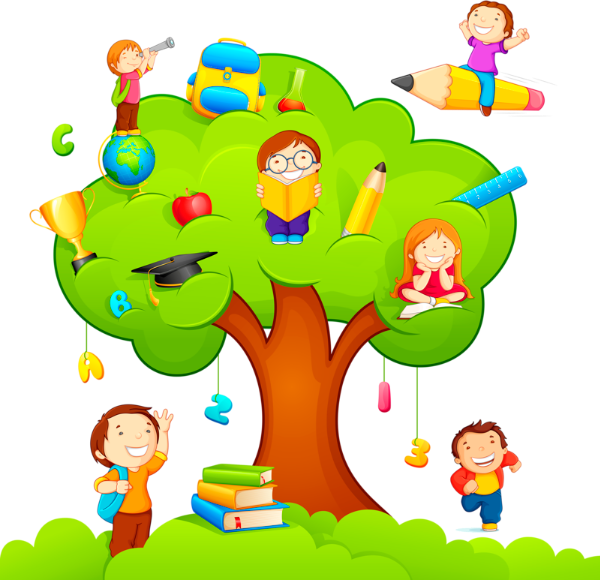 Say and Write ?
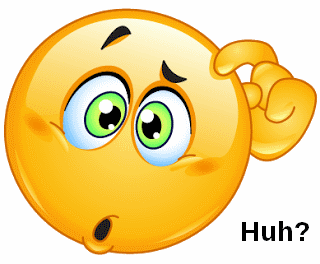 nk
Thi_____
ck
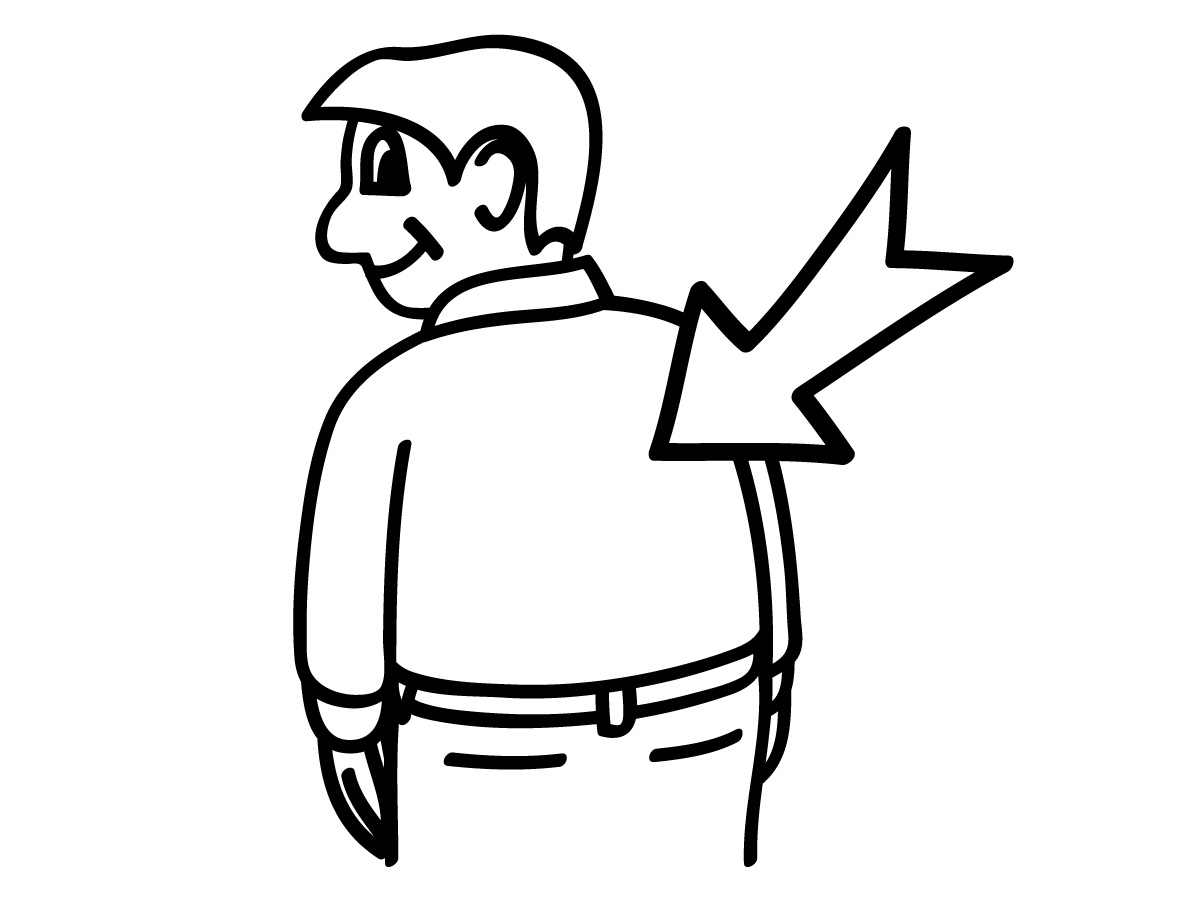 ba_____
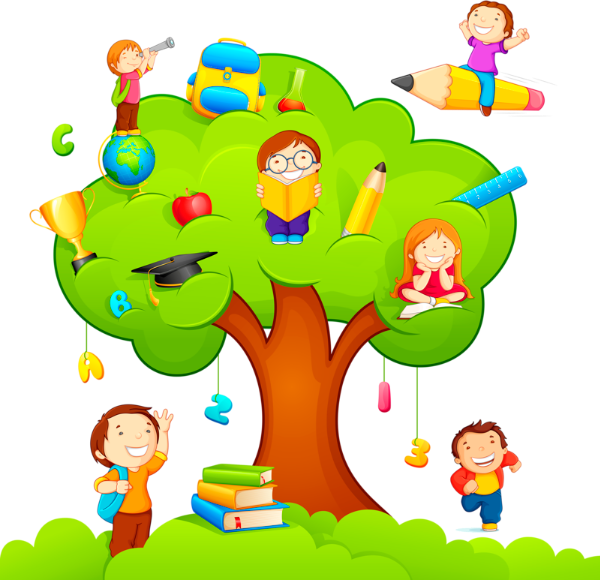 Say and Write ?
ng
spri_____
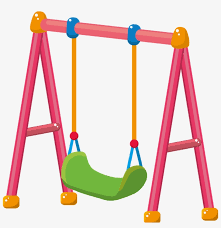 ng
swi_____
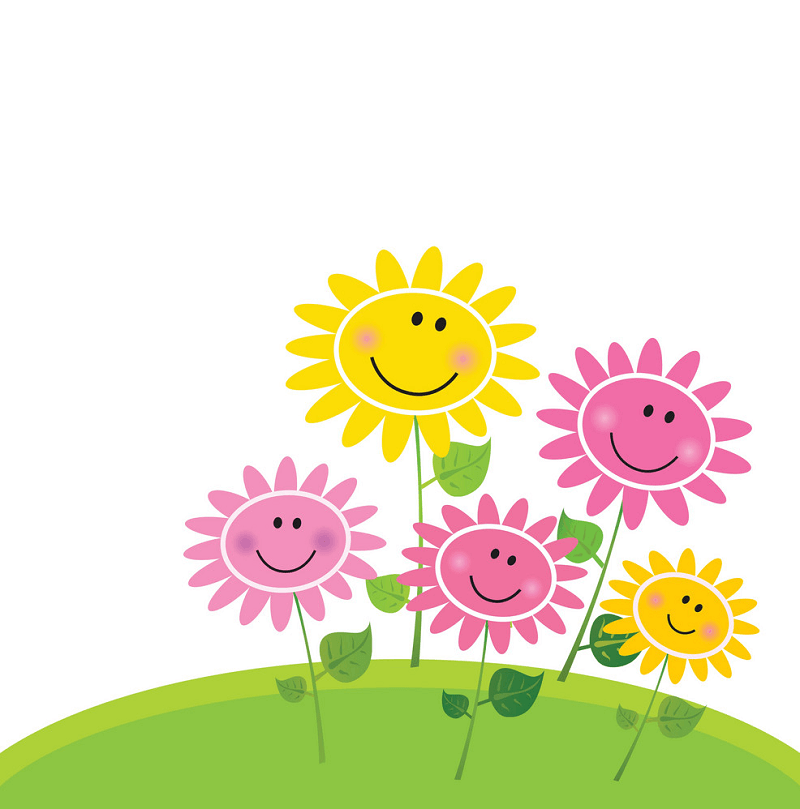 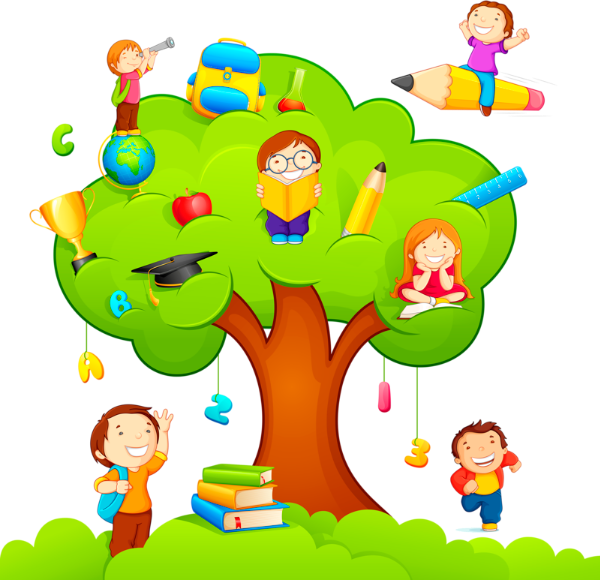 Let’s Revise
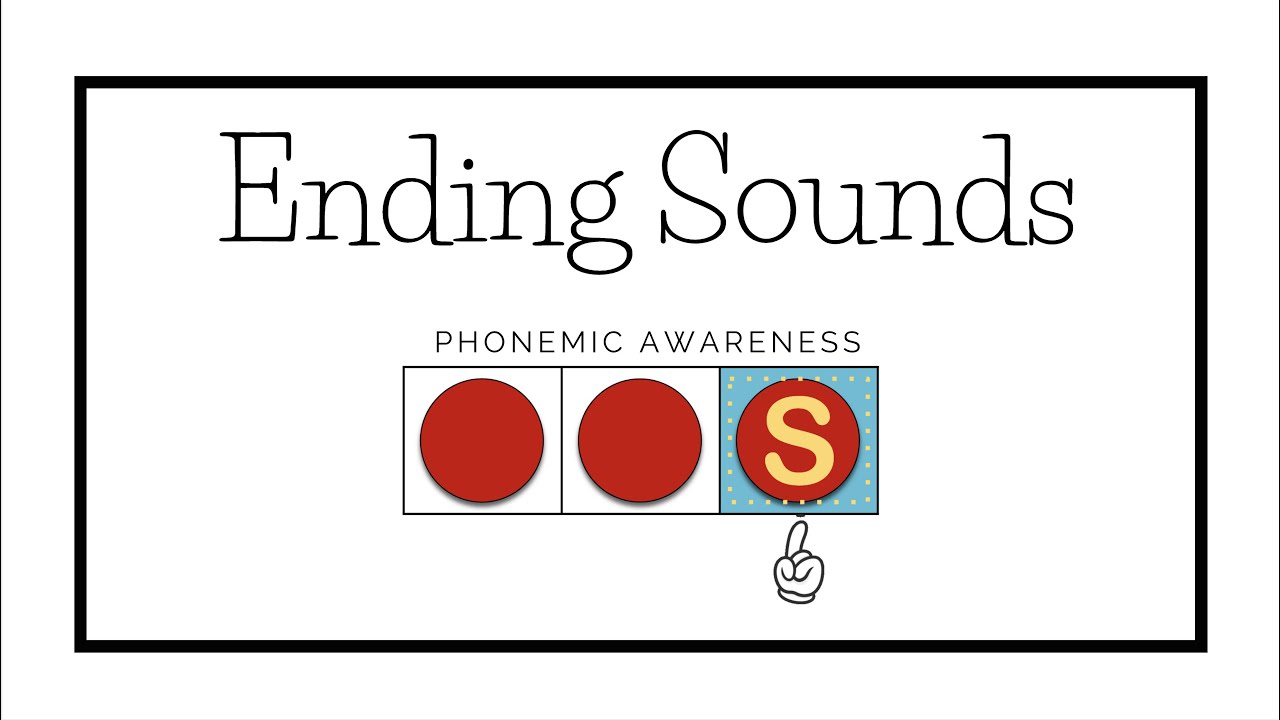 Choose  the correct  S- sound?
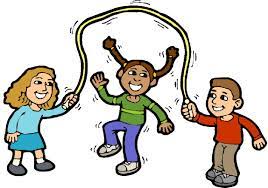 Plays
/s/
/z/
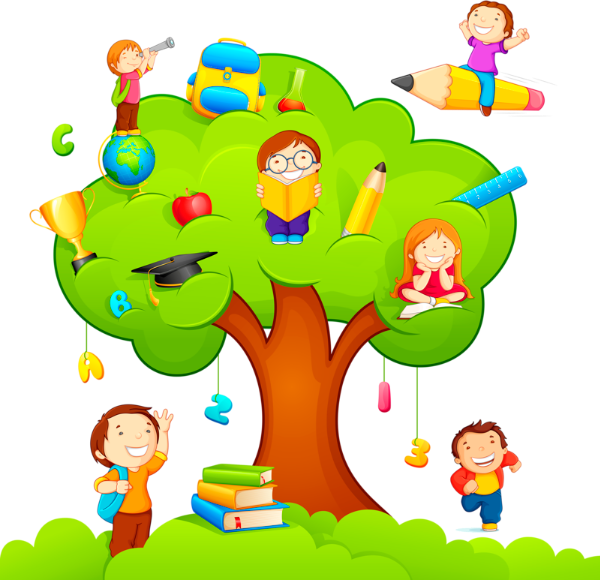 /iz/
Choose  the correct  S- sound?
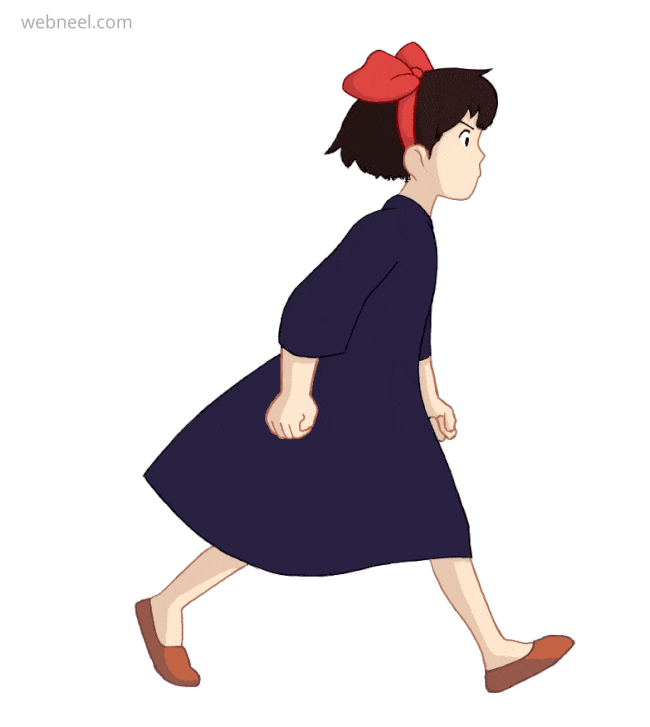 Walks
/s/
/z/
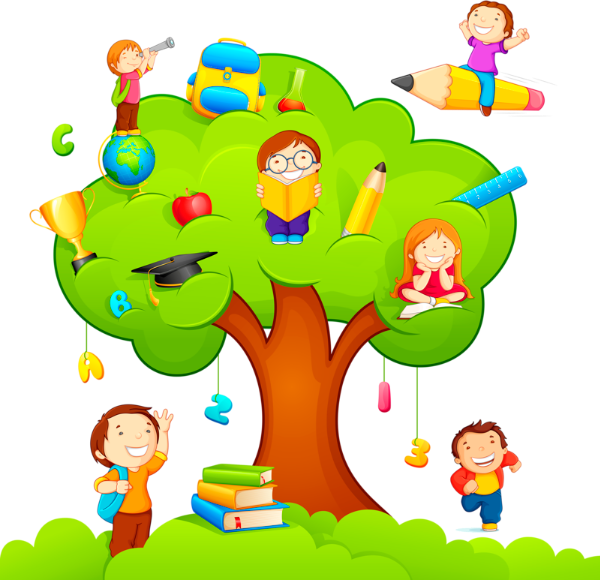 /iz/
Choose  the correct  S- sound?
Cleans
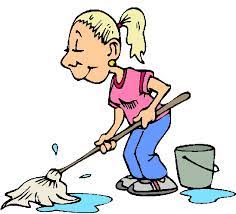 /s/
/z/
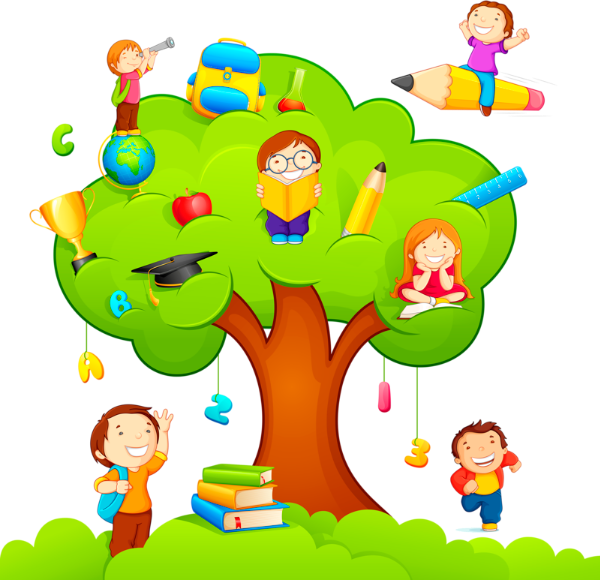 /iz/
Choose  the correct  S- sound?
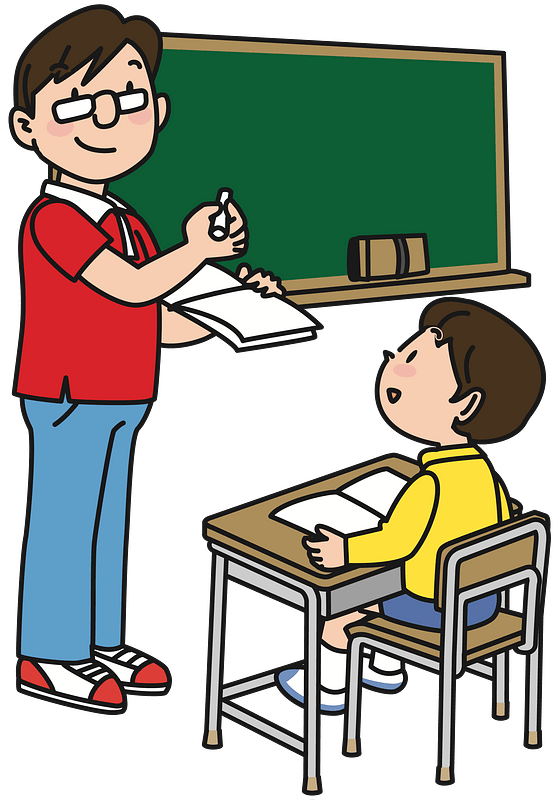 Teaches
/s/
/z/
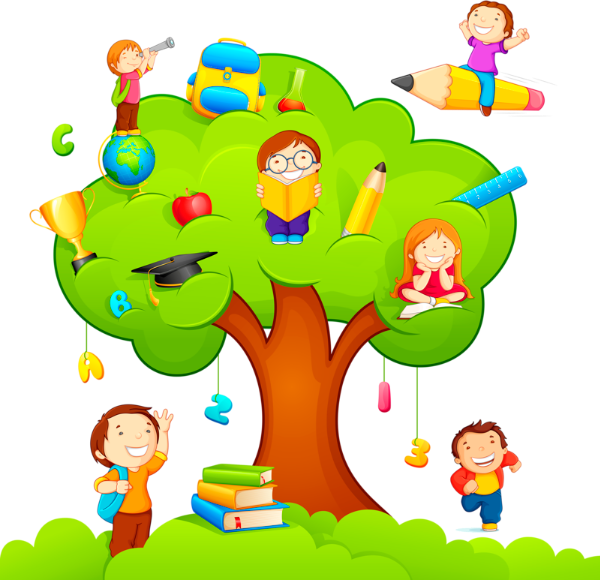 /iz/
Choose  the correct  S- sound?
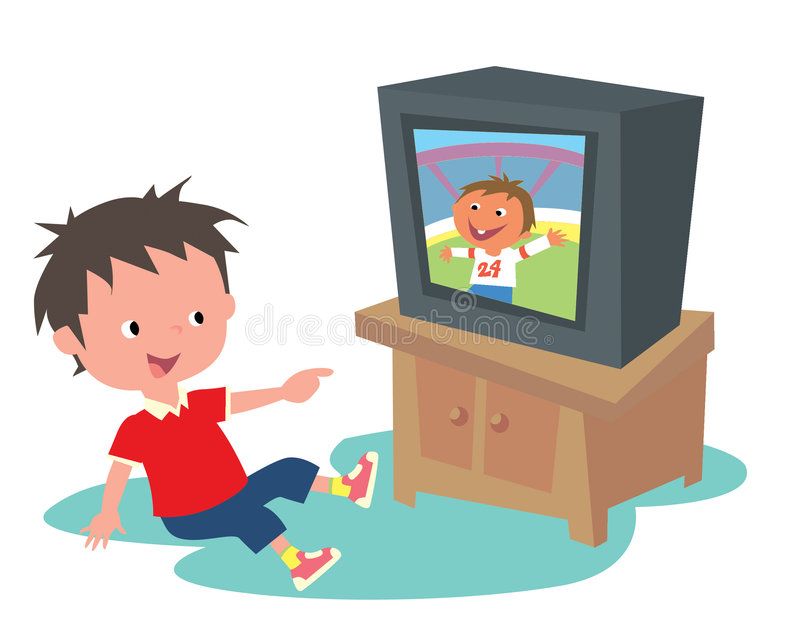 Watches
/s/
/z/
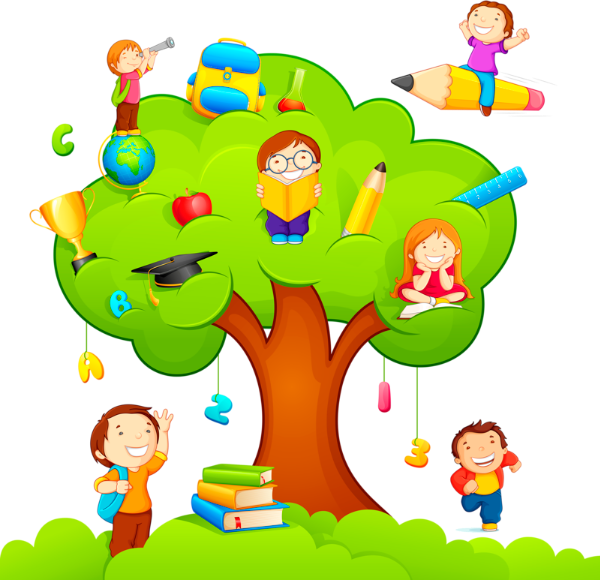 /iz/
Choose  the correct  S- sound?
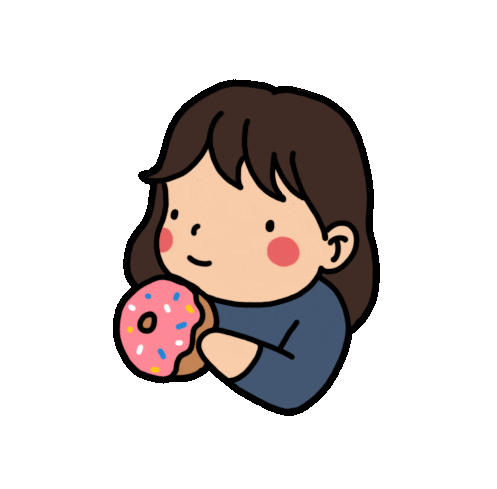 Eats
/s/
/z/
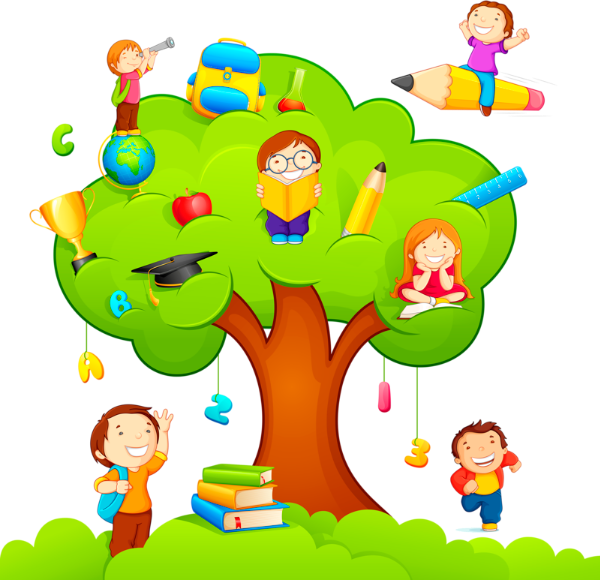 /iz/
Let’s Revise
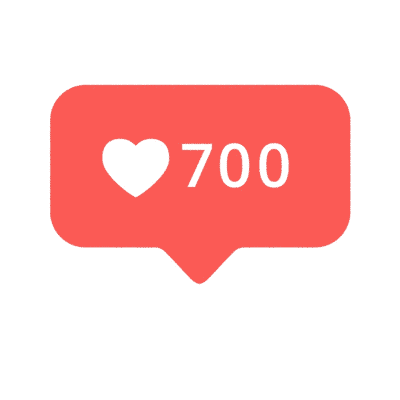 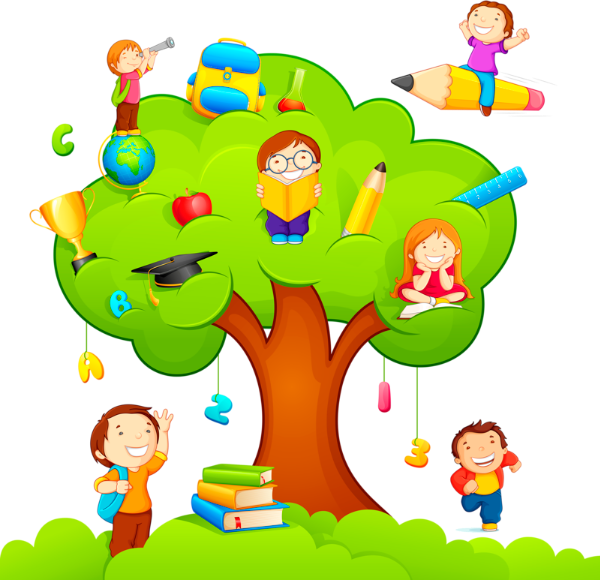 Count up to thousand ?
Choose  the correct  answer?
One hundred________.
100
1000
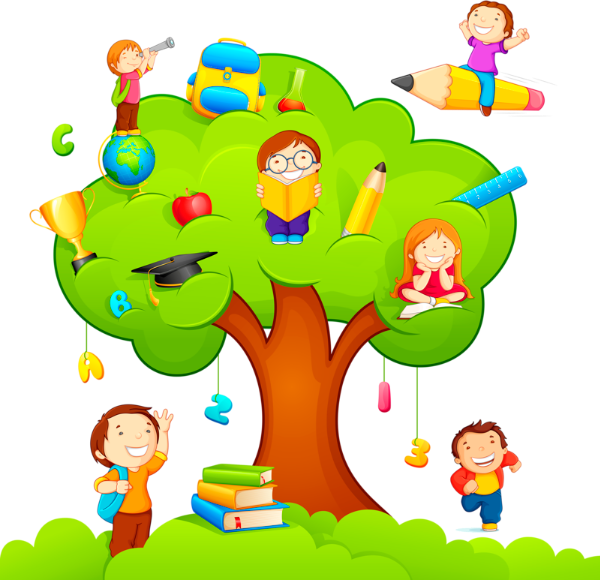 200
Choose  the correct  answer?
Four hundred________.
40
100
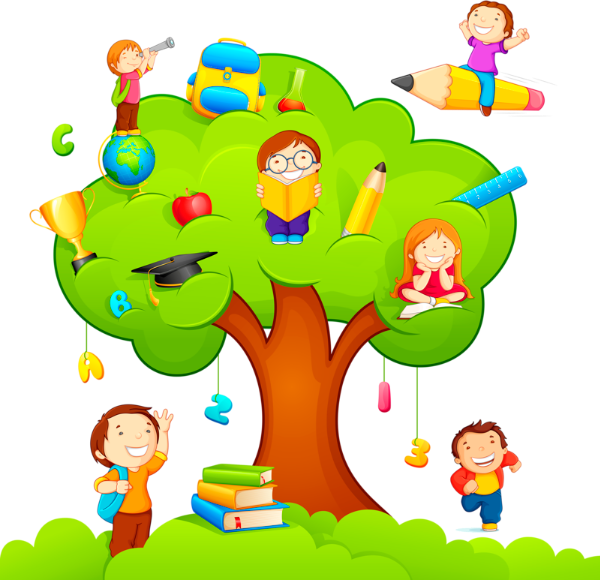 400
Choose  the correct  answer?
Fifty________.
40
50
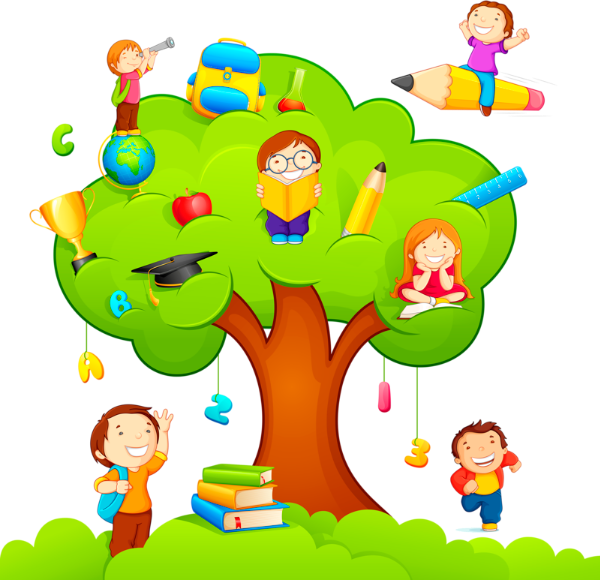 500
Choose  the correct  answer?
One thousand________.
100
20
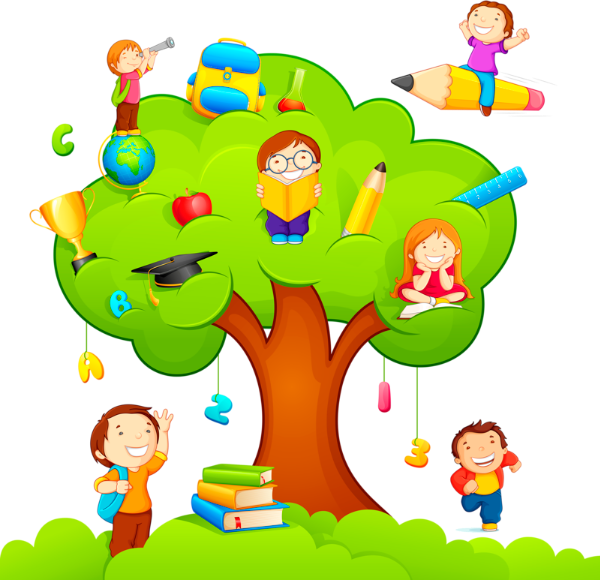 1000
Break a leg!
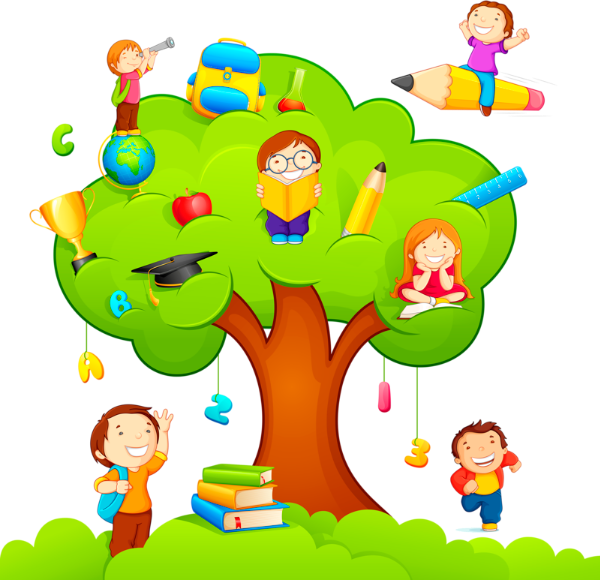 T.Noura A AlNejaim